Аменорея
Аменорея – это отсутствие менструаций у женщин репродуктивного возраста более 6 месяцев.
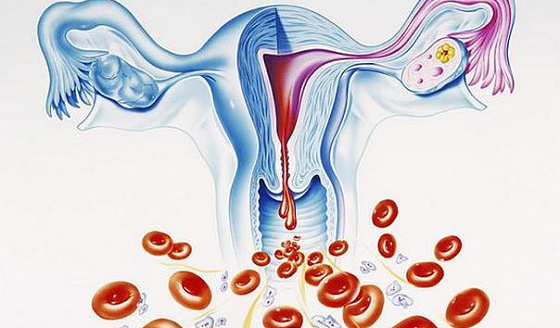 Термин «аменорея» подразумевает под собой следующие состояния:
- Отсутствие менструаций в течение 3 месяцев при ранее регулярном менструальном цикле; 
- Отсутствие менструаций в течение 6 месяцев при ранее нерегулярном менструальном цикле; 
- Отсутствие развития вторичных половых признаков и менструаций к возрасту 13 лет; 
- Отсутствие менструаций при условии развития вторичных половых признаков к 15 годам жизни или в течение 3-х лет после телархе;
Эпидемиология заболевания
Среди женщин репродуктивного возраста распространенность 

аменореи варьирует от 5% до 13%, 
олигоменореи - от 8% до 22%
Соотношение первичной и вторичной аменореи – 1:10.
Особенности кодирования заболевания или состояния (группы заболеваний илисостояний) по Международной статистической классификации болезней и проблем,связанных со здоровьем
N91. Отсутствие менструаций; скудные и редкие менструации;
N91.0 Первичная аменорея
N91.1 Вторичная аменорея
N91.2 Аменорея неуточненная
N91.3 Первичная олигоменорея
N91.4 Вторичная олигоменорея
N91.5 Олигоменорея неуточненная
По классификации ВОЗ выделяют 3 категории аменореи
I – недостаточная продукция эстрогенов при нормальных или пониженных уровнях ФСГ, нормальных уровнях пролактина, отсутствии поражений гипоталамо-гипофизарной области ( ФГА, гипогонадотропный гипогонадизм);

II – нет очевидного снижения продукции эстрогенов, нормальные уровня ФСГ и пролактина ( СПКЯ, ВДКН(врожденная дисфункция коры надпочечников));

III – повышение уровня ФСГ, указывающие на недостаточность яичников (ПНЯ,дисгенезия гонад).
Первичная аменорея связанная с нарушением функции гипоталамуса
Первичная аменорея, связанная с нарушением функции гипоталамуса наиболее часто проявляется первичным гипогонадотропным гипогонадизмом, в основном обусловленым мутациями генов, отвечающих за секрецию гонадотропин-рилизинг-гормона (ГнРГ) и чувствительность к нему. 
Первичный гипогонадотропный гипогонадизм в сочетании с аносмией является патогномоничным признаком синдрома Каллмана. Развитие синдрома связано с нарушением миграции гонадотропин-рилизинг нейронов в передние отделы гипоталамуса. Заболевание генетически обусловлено, характеризуется дефектом гена KAL1 в Х-хромосоме и наследуется аутосомно-рецессивно .
вторичной аменореи, связанной с дисфункцией гипоталамуса
Наиболее частой причиной вторичной аменореи, связанной с дисфункцией гипоталамуса является ФГА(функциональная гипоталамическая аменорея). Для данной формы аменореи характерно прекращение менструаций на фоне стресса, чрезмерных физических нагрузок или снижения массы тела. В патогенезе данной формы аменореи важную роль играет лептин, являющийся регулятором секреции ГнРГ и снижающийся при хроническом энергетическом дефиците.
К редким формам гипоталамической аменореи относят опухоли гипоталамической области или инфекционные поражения гипоталамуса вследствие туберкулеза, сифилиса,энцефалита или менингита.
Клиника
Функциональная гипоталамическая аменорея. Для данной формы аменореи характерно прекращение менструаций на фоне потери массы тела. Нередко выявляются субсиндромальные психические нарушения в виде расстройств приема пищи (анорексия,булимия), биполярного расстройства, тревожно-депрессивные расстройства
Лечение
рекомендуется назначение аналогов гонадолиберина, либо гонадотропных гормонов пациенткам с гипогонадотропным гипогонадизмом для восстановления.
беременность у пациенток с гипогонадотропным гипогонадизмом может быть достигнута за счет стимуляции овуляции с использованием препаратов ГнРГ, ФСГ или ЛГ. Цель индукционной терапии овуляции – добиться однократной овуляции .
Первичная гипофизарная аменорея
Аменорея, обусловленная патологией гипофиза, наиболее часто развивается в результате гиперпролактинемии. Механизм развития гиперпролактинемии обусловлен нарушением дофаминергического ингибирующего контроля секреции пролактина гипоталамусом, а также стимуляцией секреции пролактина тиреотропным гормоном (ТТГ), ГнРГ, ацетилхолином, серотонином, эндогенными опиоидами, гистамином, окситоцином
Вторичная гипофизарная аменорея
Редкими причинами гипофизарной аменореи могут быть синдром «пустого»турецкого седла,опухоли гипофиза,секретирующие гонадотропины,адренокортикотропный гормон (АКТГ), соматотропный гормон (СТГ). 
Синдром пустого турецкого седла обусловлен дефектом диафрагмы турецкого седла, в результате чего от давления спинномозговой жидкости происходит деминерализация области турецкого седла, деформация гипофиза и нарушение транспорта либеринов. 
Поражения гипофиза в результате острого инфаркта или некроза могут приводить к развитию синдрома Шихана,сопровождающегося дефицитом СТГ, гонадотропинов, АКТГ и ТТГ или к пангипопитуитаризму.
Клиника
При опухолях гипофиза могут наблюдаться прогрессирующие головные боли, нарушение полей зрения, симптомы связанные с избыточной секрецией тропных гормонов:
ТТГ(гипертиреоз), АКТГ (болезнь Кушинга), 
СТГ (акромегалия). 
Гиперпролактинемия может проявляться галактореей, снижением либидо.
При неопухолевых формах поражения гипофиза, таких как синдром пустого турецкого седла, синдром Шихана, пангипопитуитаризм, наблюдаются симптомы дефицита тропных гормонов.
Лечение
Рекомендуется заместительная гормональная терапия (ЗГТ) натуральными эстрогенами в сочетании с прогестагенами в циклическом режиме пациенткам с первичным гипогонадотропным гипогонадизмом (в том числе синдромом Каллмана),послеродовым гипопитуитаризмом (синдром Шихана).
Рекомендуется направлять пациенток с ФГА на когнитивную поведенческую терапию для оценки наличия и коррекции психопатологических состояний, пациенткам с ФГА
В качестве эстрогенного компонента возможно назначать пероральные формы эстрадиола 1-2 мг/сут или трансдермальные формы эстрадиола (эстрадиола гемигидрат 2 мг/сут в форме геля или эстрадиол 50-100 мкг/сут в виде пластыря) в сочетании с микронизированным прогестероном в дозе 200 мг/сут или дирогестероном 20мг/сут на срок 14 дней с 14 дня цикла для профилактики гиперпластических процессов эндометрия.
Рекомендуется терапия агонистами дофаминовых рецепторов (бромокриптин,каберголин) или консультация нейрохирурга для решения вопроса о необходимости удаления пролактиномы (при наличии) пациенткам с аменореей или олигоменореей,вызванной гиперпролактинемией.
Препаратом первой линии медикаментозной терапии является каберголин, начальная доза которого составляет 0,25-0,5 мг в неделю с возможным последующим увеличением дозы до нормализации уровня пролактина. Начальная доз бромкриптина составляет 0,62-1,25 мг в сутки, терапевтический диапазон в пределах 2,5-7,5 мг в сутки . Снижение дозы препарата или его отмена рекомендуются не ранее,чем через 2 года непрерывного лечения при условии стойкой нормализации уровня пролактина и значительного уменьшения опухоли или отсутствия таковой по данным МРТ головного мозга . У пациенток с резистентными или частично резистентными пролактиномами перед рассмотрением вопроса о хирургическом вмешательстве рекомендуется увеличение дозы агонистов дофамина до максимально переносимых.
Первичная яичниковая аменорея
К первичной яичниковой аменорее можно отнести различные формы дисгенезии гонад, развивающихся в результате хромосомных аномалий (синдром Тернера, чистая дисгенезия гонад, синдром Свайера)
Более редкие формы первичной яичниковой аменореи могут быть связаны с дефектом ферментных систем – 17-альфа гидроксилазы,17,20-лиазы, ароматазы, в результате чего нарушается стероидогенез, синтез андрогенов или их ароматизация в эстрогены .
с аномальным кариотипом – синдром Тернера (45Х0, мозаичные формы). Для синдрома Тернера характерна первичная, реже вторичная аменорея, молочные железы не  развиваются или выражены очень слабо, низкий рост, крыловидные складки кожи в области шеи, высокое «готическое небо», бочкообразная грудная клетка, вальгусная девиация суставов, пороки развития сердечно-сосудистой системы.
- нормальным кариотипом – чистая дисгенезия гонад 46ХХ, синдром Свайера 46ХУ. В период пубертата для синдрома Свайера характерны первичная аменорея, отсутствие развития молочных желез, скудное оволосение в области лобка и подмышек, мужской тип телосложения, высокий рост.
синдром Тернера
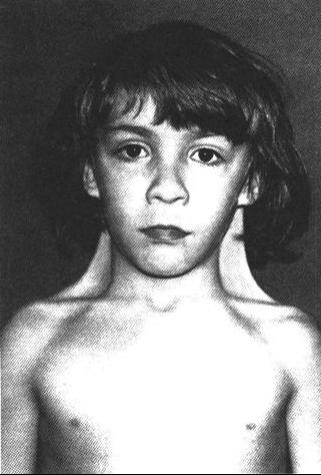 Вторичная яичниковая аменорея
При вторичной яичниковой аменорее наиболее часто встречается ПНЯ, развивающаяся врезультате истощения овариального резерва и подразделяющаяся на генетическую,аутоиммунную, идиопатическую и ятрогенную формы.
Клиника
Преждевременная недостаточность яичников – характеризуется развитием вторичной аменореи вследствие истощения овариального резерва. Отмечаются слабовыраженныесимптомы  эстрогендефицита в виде вегето-сосудистых психоэмоциональных расстройств и снижения либидо.
Синдром поликистозных яичников – характеризуется олигоаменореей с менархе(олиго/ановуляцией), гиперандрогенией, признаками инсулинорезистентности
Лечение
Рекомендуется двусторонняя гонадэктомия пациенткам с дисгенезией гонад при наличии в кариотипе Y-хромосомы в связи с высоким риском малигинизации гонад(после периода полового созревания).
Рекомендуется ЗГТ пациенткам с дисгенезией гонад (при наличии Y-хромосомы –после гонадэктомии) целью первичной профилактики заболеваний сердечно-сосудистой системы и снижения МПКТ.
В качестве эстрогенного компонента возможно назначать пероральные формы эстрадиола 1-4 мг/сут или трансдермальные формы эстрадиола (эстрадиола гемигидрат 1-2 мг/сут в форме геля или эстрадиол 25-100 мкг/сут в виде пластыря) в сочетании с микронизированным прогестероном в дозе 100-200 мг/сут или дирогестероном 20 мг/сут на срок не менее 10-12 дней с 16 дня цикла для профилактики гиперпластических процессов эндометрия
Пациенткам, не заинтересованным в беременности, рекомендуется проводить монотерапию комбинированными гормональными контрацептивами с антиандрогенным эффектом в качестве терапии первой линией при НМЦ, гирсутизме и наличии метаболических нарушений, сопровождающихся инсулинорезистентностью, показан прием метформина. Для лечения ожирения и избыточной массы тела у пациенток с СПКЯ рекомендуется использовать терапевтическую модификацию образа жизни (ТМОЖ), включающую физические упражнения и диету.
Маточные формы аменореи
Маточные формы аменореи, связанные с отсутствием матки представлены 2-мя формами: 

синдром Майера-Рокитанского-Кюстера-Хаузера 

 синдром полной нечувствительности к андрогенам.
Синдром Рокитанского-Кюстнера-Майера-Хаузера – врожденная аплазия (отсутствие) влагалища и матки. Ключевым моментом этой аномалии является резорбция мюллеровых структур на этапе ранней стадии эмбриогенеза.
Поражение на уровне матки и влагалища, сопровождающееся отсутствием циклических изменений эндометрия менструального кровотечения и/или нарушением оттока менструальной крови.
Синдром Майера-Рокитанского-Кюстера-Хаузера – первичное отсутствие менструаций при нормально развитых первичных и вторичных половых признаках, полное или частичное отсутствие матки и влагалища в 1/3 случаев ассоциированное с пороками развития мочевыводящих путей (эктопическая почка, удвоение почки, агенезия и др).
Синдром полной нечувствительности к андрогенам (тестикулярная феминизация) - первичное отсутствие менструаций, адренархе. Фенотип женский, как правило, высокий рост, недостаточно развитые молочных железы, отсутствие или скудное оволосение на лобке и в подмышечных впадинах.Такие анатомические дефекты, приводящие к первичной маточной аменорее, как изолированная вагинальная агенезия, атрезия гимена характеризуются первичным отсутствием менструаций и циклическими тазовыми болями, обусловленными гематокольпосом, гематометрой, гематосальпинксом).
Внутриматочные синехии (синдром Ашермана) –развитие аменореи,сопровождающееся циклическим нагрубанием молочных желез в сочетании с циклическими болями внизу живота.
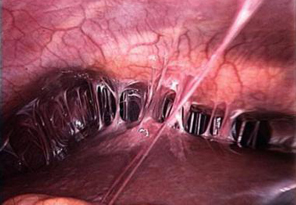 Лечение
Рекомендуется создание искусственного влагалища (кольпопоэз) кольпоэлонгация пациенткам с синдромом Майера-Рокитанского-Кюстера-Хаузера и при синдроме нечувствительности к андрогенам.

Рекомендуется гонадэктомия с последующей заместительной гормональной терапией путем введения натуральных эстрогенов пациенткам с синдромом полной нечувствительности к андрогенам (тестикулярной феминизации) после достижения полового созревания в связи с высоким риском малигнизации гонад.
В качестве эстрогенного компонента предпочтительнее назначать трансдермальные формы эстрадиола (эстрадиола гемигидрат 2 мг/сут в форме геля или эстрадиол 100 мкг/сут в виде пластыря). Дополнительного назначения прогестагенов не требуется.
Рекомендуются реконструктивные пластические операции пациенткам с атрезией гимена, изолированной вагинальной агенезией для восстановления оттока менструальной крови и обеспечения условий для половой жизни. 
Рекомендуется проведение гистероскопии с разрушением внутриматочных синехий и последующим назначением заместительной гормональной терапии - в циклическом режиме пациенткам с синдромом Ашермана
Гистерорезектоскопия с разрушением внутриматочных синехий и последующим назначением заместительной гормональной терапии в циклическом режиме для восстановления менструального цикла и проведения ранней диагностики патологии эндометрия (в связи с маскировкой симптомов) . В качестве эстрогенного компонента возможно назначать пероральные формы эстрадиола 4 мг/сут или трансдермальные формы эстрадиола (эстрадиола гемигидрат 2 мг/сут в форме геля или эстрадиол 50-100  мкг/сут в виде пластыря) в течение 4-х недель в комбинации с прогестагенами в сочетании с микронизированным прогестероном в дозе 200 мг/сут или дирогестероном 20 мг/сут на срок не менее 10-12 дней с 16 дня цикла
Диагностика
Анамнез
Данные общего осмотра и специального гинекологического исследования
Тесты функциональной диагностики (ТФС)
Исследование уровня половых гормонов, гормонов щитовидной железы, пролактина, ФСГ, ЛГ
Определение полового хроматина и кариотипа
Пробы: прогестероновая, эстроген-прогестероновая, дексаметазоновая
Краниография, КТ головного мозга
УЗИ органов малого таза
Гистероскопия 
Лапароскопия